ОБ  ИТОГАХ  СБОРА СТАТИСТИЧЕСКОЙ  ОТЧЕТНОСТИ  В  ЭЛЕКТРОННОМ  ВИДЕ В 2013  ГОДУ И  ПЛАНАХ  НА  2014  ГОД
Распоряжение Губернатора Пермского края
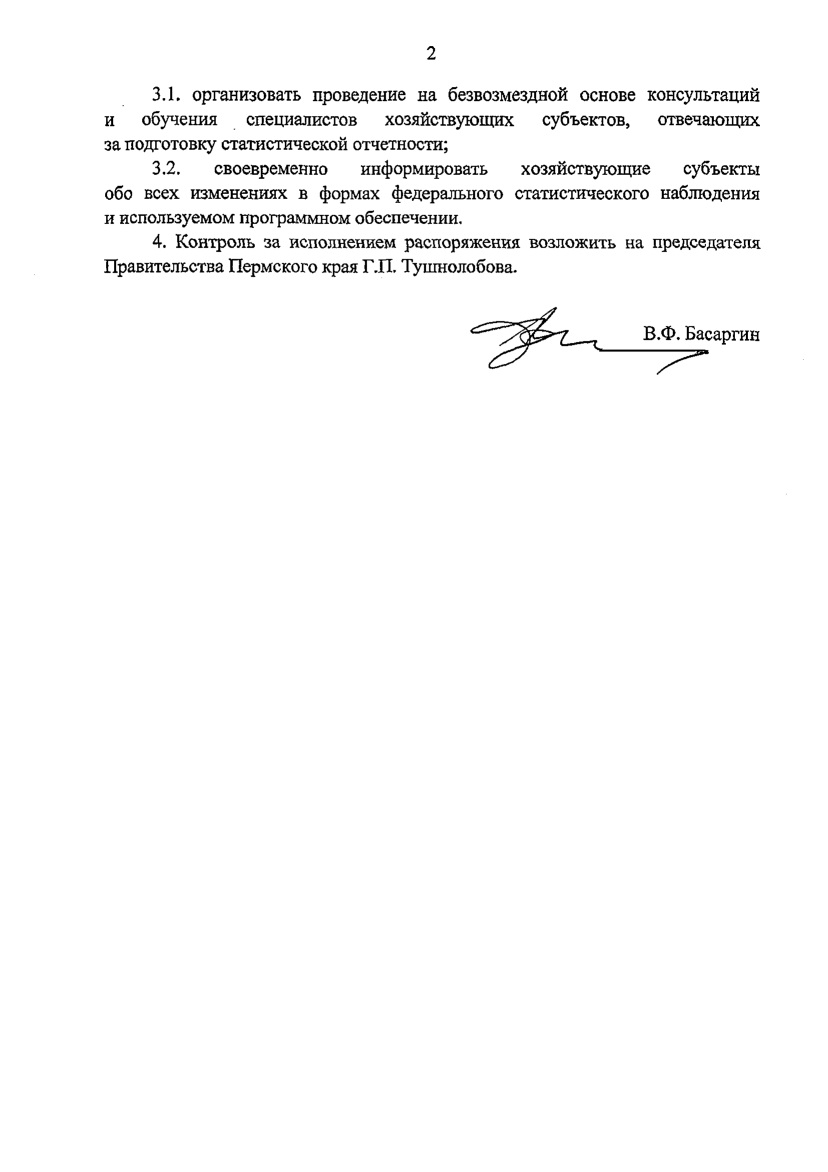 Критерии выбора победителей
Количество форм статистической отчетности, представляемых в электронном виде
Качество отчётов в электронном виде
Соблюдение сроков сдачи электронной отчётности
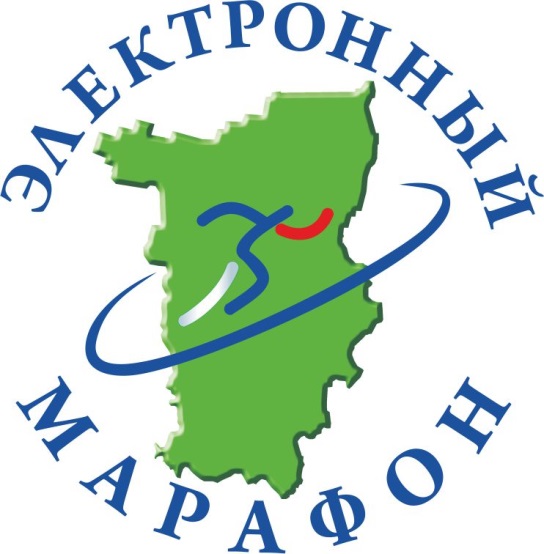 Победители Конкурса «Электронный марафон»
Награды победителям
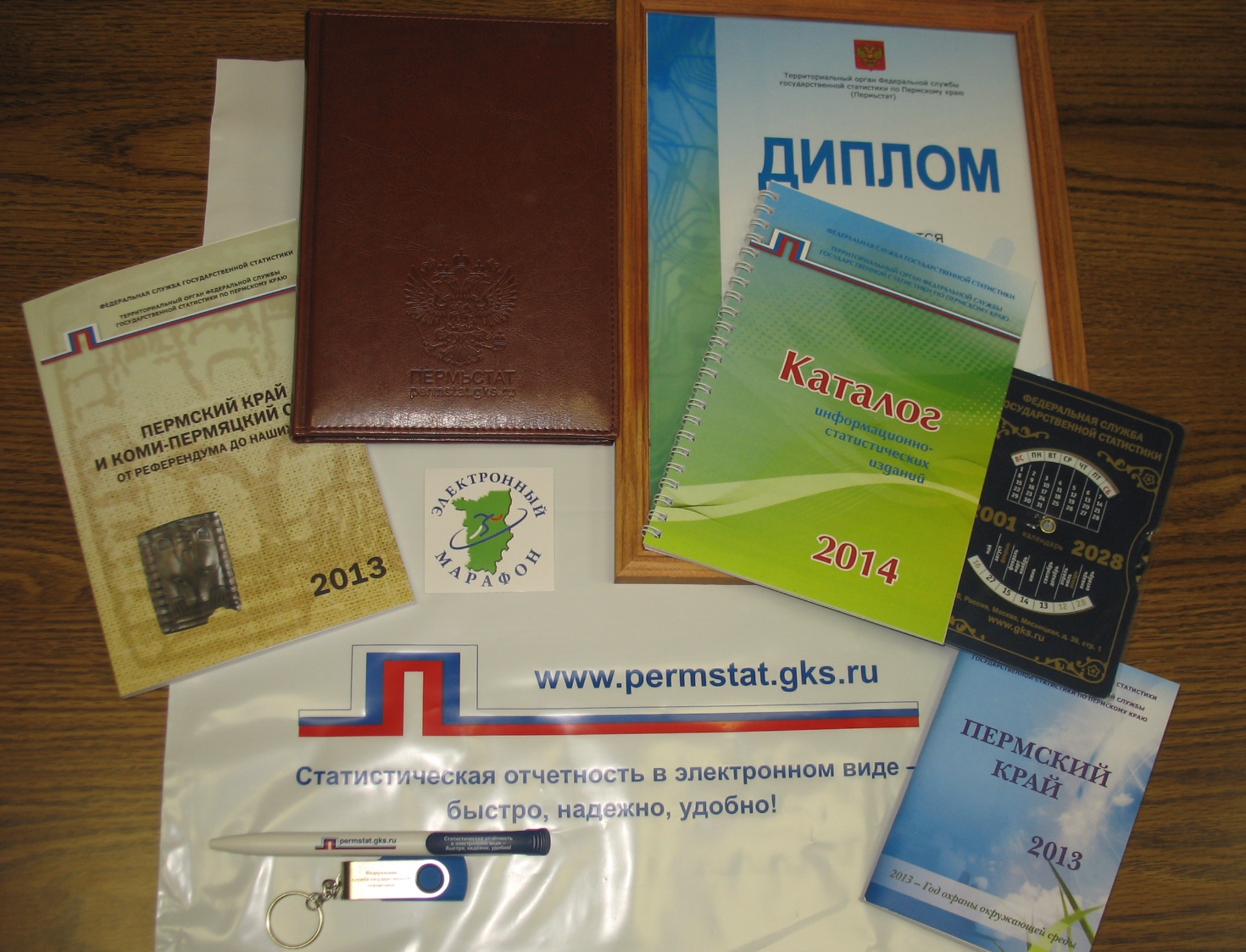 Доля электронной отчетности Пермьстатав 2013 году по кварталам
Динамика доли электронной отчетности Пермьстата
Доля электронной отчетности по Территориальным органам государственной статистики  в ПФО
Значение целевого индикатора по годовым формам
Требуется обратить внимание на сбор годовых форм
Максимальное значение индикатора наблюдается по периодическим формам
Результаты  электронного сбора по муниципальным образованиям в IV квартале 2013 года
Результаты  электронного сбора по муниципальным образованиям за 2013 год
План проведения обучающих семинаров в I квартале 2014 года